Search in Source Code Based on Identifying Popular Fragments
Eduard Kuric and Mária Bieliková
{kuric,bielik}@fiit.stuba.sk

 Faculty of Informatics and Information Technologies
Slovak University of Technology in Bratislava
SOFSEM 2013
Motivation
every day…
 programmers need to answer several questions for the purpose of finding solutions and making decisions
structure of source code is not conducive to being read in a sequential style> programmers…
read code selectively
identify parts of code relevant to the target task
use the Web as a giant repository of source code
[Speaker Notes: Software development is one of the most creative things a human can do]
Concept / feature location
process of identifying parts of source code that correspond to a specific functionality
input:
description of a problem (change task) expressed by concepts - terms, keywords
output:
a set of software components (artifacts) that implement or address the input concepts
[Speaker Notes: In literature, Search in Source Code is often termed by researchers as concept location
It is...]
Why popularity?
to support search-driven development, it is not sufficient to implement a "mere" full text search over a base of source code
when a programmer reuses source code (from external sources) she has to trust the work of external programmers that are unknown to her
[Speaker Notes: Why do we need to establish popularity of software components?]
Why popularity? /2
trustability (reputability) is a big issue for reusing source code (components)
reputation ranking 
can be a plausible way to rank source code results

-> programmer’s “karma” value
[Speaker Notes: So if we are able to establish so called programmer’r “karma” value, then we can use it on reputation ranking]
What we do?
modeling programmer’s knowledge
activity-based programmer’s knowledge model
methods for its automatic retrieving
[Speaker Notes: Our goal is to propose an …]
How?
monitoring programmer’s interaction with source code
authorship
authorship duration
code stability
code patterns
work experience
used technologies
activities (selections, edits, search)
notability (popularity) of created components
[Speaker Notes: We monitor ...]
Notability of created components
the more important a component is then a programmer has better knowledge about it

-> processing source code repository 
-> searching for relevant functions for a given     programmer’s query
[Speaker Notes: Identifying popular components is inspired by PageRank algorithm, where the “popularity” of a function is determined by how many functions call it. 


Our proposed method consists of two phases, namely …]
Processing source code repository
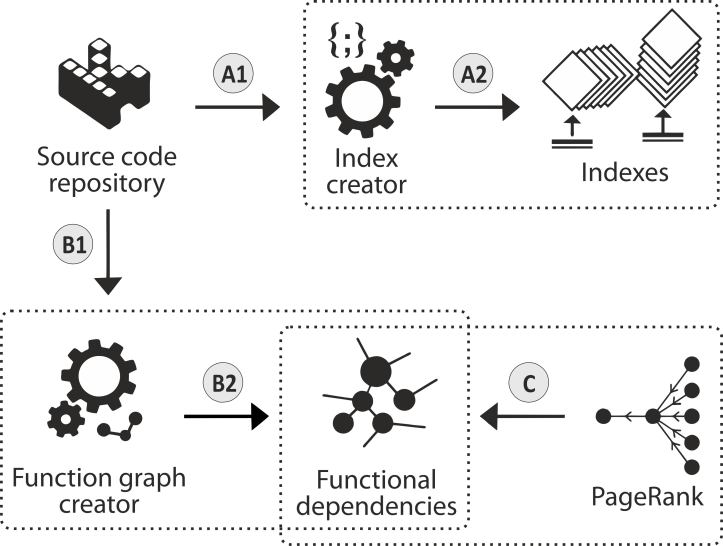 [Speaker Notes: Processing source code repository consists of index creator, function graph creator and pagerank calculation]
Index creator
creates (document and term) indexes from all source code files of projects in the repository
uses Vector Space Model

terms are extracted from comments, names of functions and identifiers
Apache Cassandra
Processing source code repository
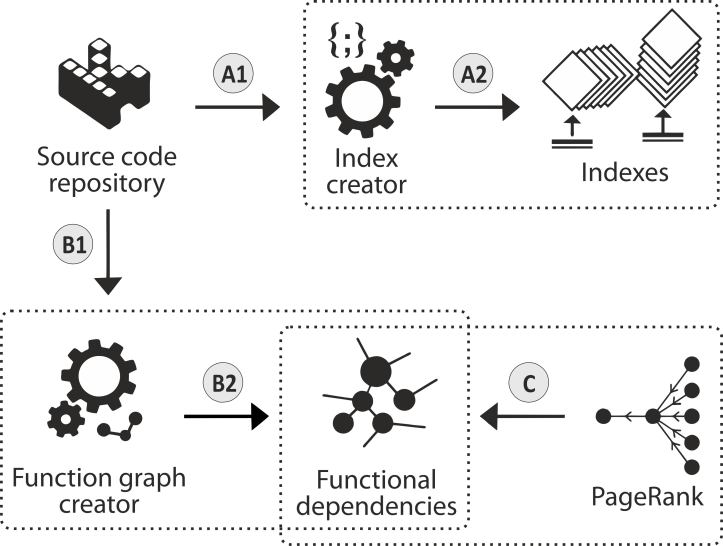 Function graph creator
creates a directed graph of functional dependencies
nodes represent functions names (full signature of functions)
directed edge from the function F to the function G is created if the function G is invoked in the function F
we use intermediate representation of source code, i.e., an abstract syntax tree (AST) and control flow graph (CFG) obtained from AST
Processing source code repository
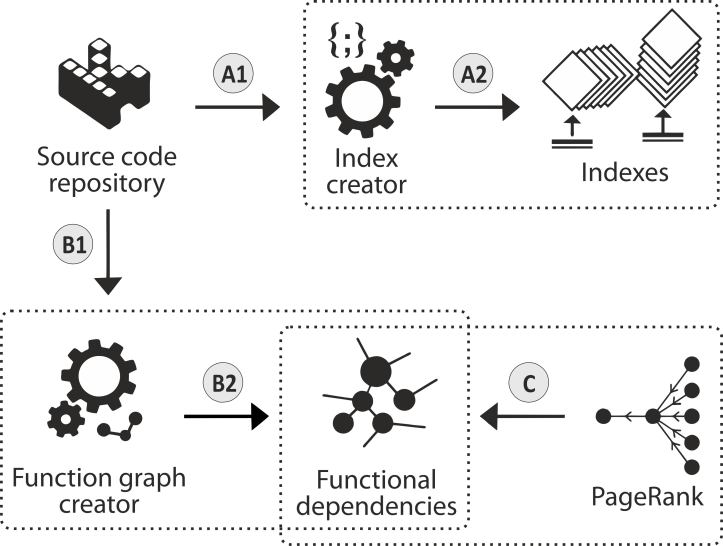 Ranking functional dependencies
PageRank algorithm
rank value indicates importance of a particular function
functions called from many other functions, have a significantly higher PageRank value than those that are used infrequently
Processing source code repository
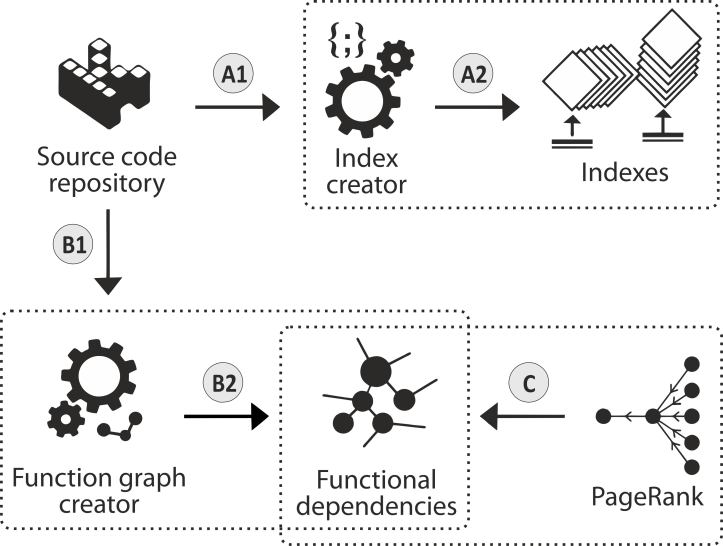 Searching for relevant functions
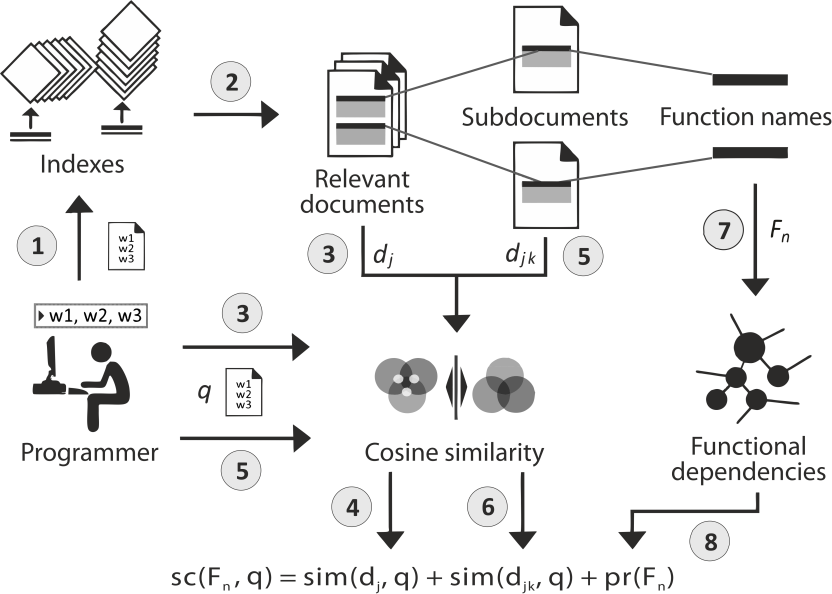 [Speaker Notes: Search consists of three main steps:]
Phase#1
top relevant documents are retrieved based on a similarity sim(dj, q) between documents (source code files) and programmer’s query q
Searching for relevant functions
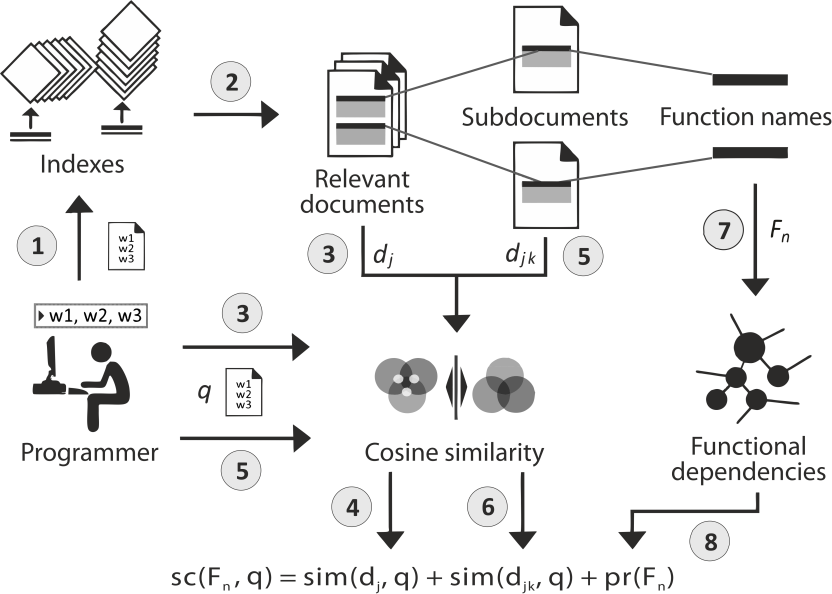 Phase#2
Searching for relevant functions
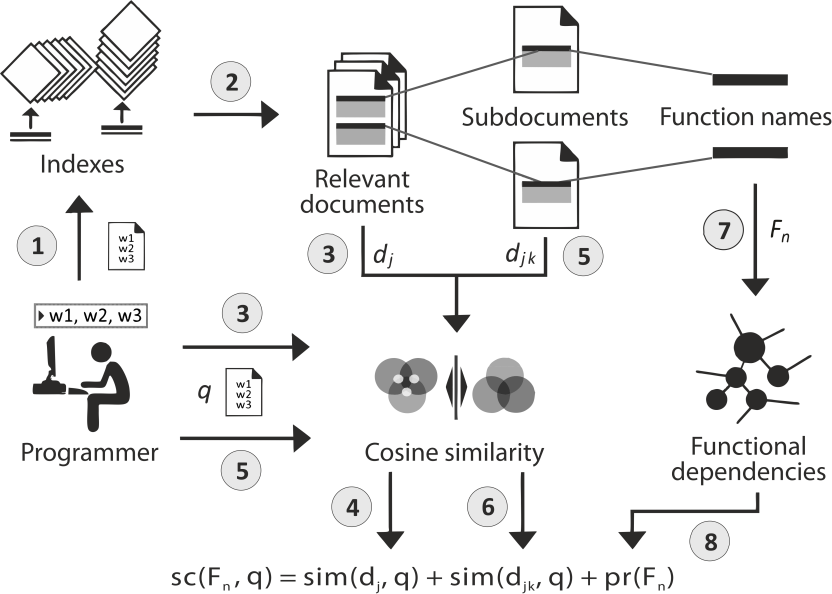 Phase#3
Searching for relevant functions
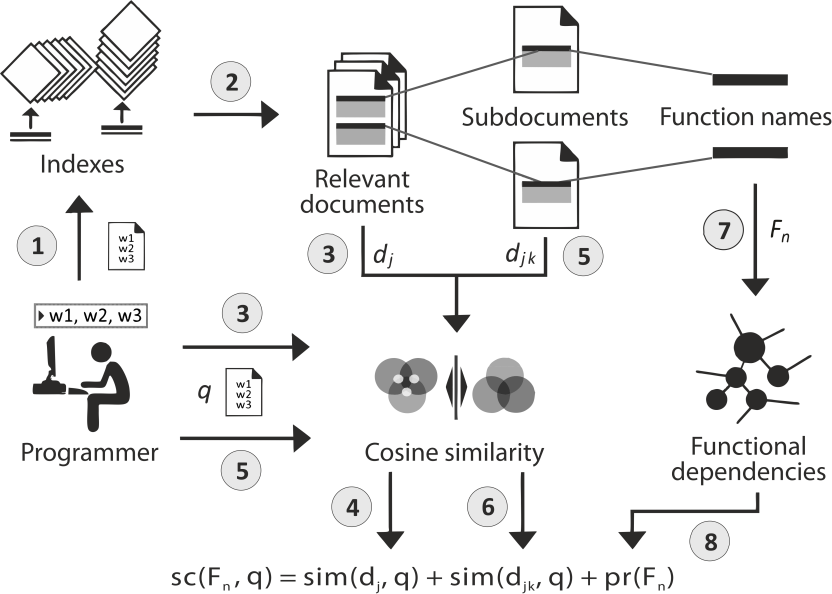 Evaluation
plugin into Microsoft Visual Studio
an experiment with  6 participants and 2 software projects (P1, P2)
how well the participants could find code fragments (functions) that matched given tasks

-> 2 groups (G1, G2) of 3 members 
-> 2 experiments
[Speaker Notes: We implemented a plugin into Microsoft Visual Studio which allows programmers to formulate a query and the result is an ordered list of relevant code fragments 

We conducted

Our goal was to evaluate

We divided the participants into

we performed]
Experiment#1
a set of 6 change tasks - 3 tasks for each project
Find the method for calculating a co-occurrence rank of obtained annotation and change the damping factor to the value 0.3.
participants reformulated the target tasks into a sequence of words that described concepts they needed to find
[Speaker Notes: In the first experiment, we created]
Experiment#1
T1: tasks 1-3 were specified for P1
T2: tasks 4-6 were specified for P2
the goal of G1 was to perform T1 using our search engine
the goal of G2 was to perform T1 using built-in search engine
G1 – T2 – built-in search engine
G2 – T2 – our search engine
Experiment#1
we compared the number of participants‘ queries created using our search engine and the built-in search engine



-> the participants had to make less effort     for locating target code fragments (methods)
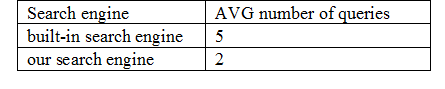 [Speaker Notes: We can see that by using our search engine]
Experiment#2
we specified 2 implementation tasks T1, T2
participants of G1 were tasked to implement T1 using the built-in search engine 
participants of G2 were tasked to implement T1 using our search engine
G1 – T2 – our search engine
G2 – T2 – built-in search engine
[Speaker Notes: We can see that by using our search engine]
Experiment#2
for each query, each participant evaluated relevance of the results
for each obtained result , each participant assigned a level of confidence
completely/mostly irrelevant
mostly/highly relevant
fragments were evaluated as relevant only if they were ranked with the confidence levels mostly or highly relevant
[Speaker Notes: We can see that by using our search engine]
Experiment#2
we used the precision metrics 
it is the fraction of the top 5 ranked code fragments which are relevant to the query
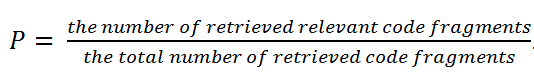 [Speaker Notes: We can see that by using our search engine]
Experiment#2
search results, obtained using our search engine, were more relevant during performing the tasks compared with the use of the built-in search engine
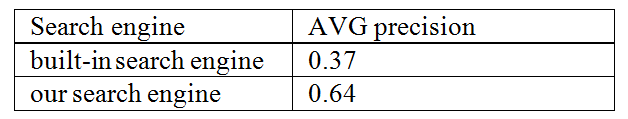 [Speaker Notes: The calculated average precision is shown in Table. It illustrates that]
Why we do that?
PerConIK
focused on support of enterprise applications development by viewing a software system as a web of information artifacts
several agents collect and process documentations, source codes, developer blogs, developer activities, …
Why we do that?
we create a dataset based on monitoring complete behaviour of programmer 
searching relevant information on the Web,
searching in source code, 
writing and correcting source code in development environment 
defining explicit feedback from the programmers for purpose of evaluation